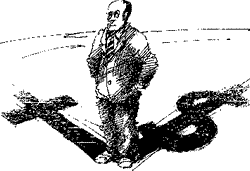 跟耶穌學理財
路加福音12:32-40
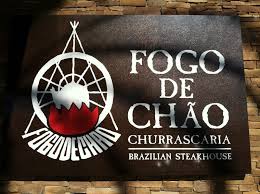 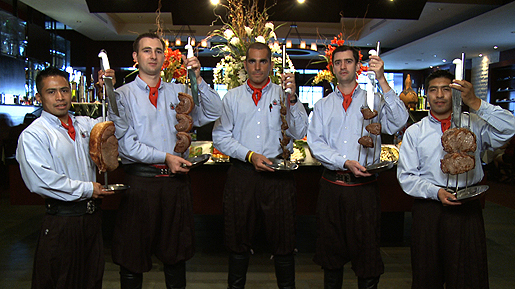 Warren Buffett Lunch巴菲特午餐
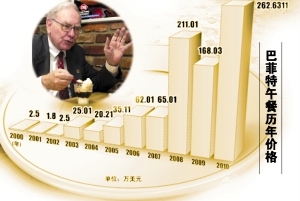 一、比錢財更重要的事
「家業」「產業」「財主」「錢財」「瑪門」「財寶」「積財」「富足」「錢囊」「貴冑」

出現次數共33次
「禱告」（20次）
「救恩」（5次）
「赦罪」（3次）
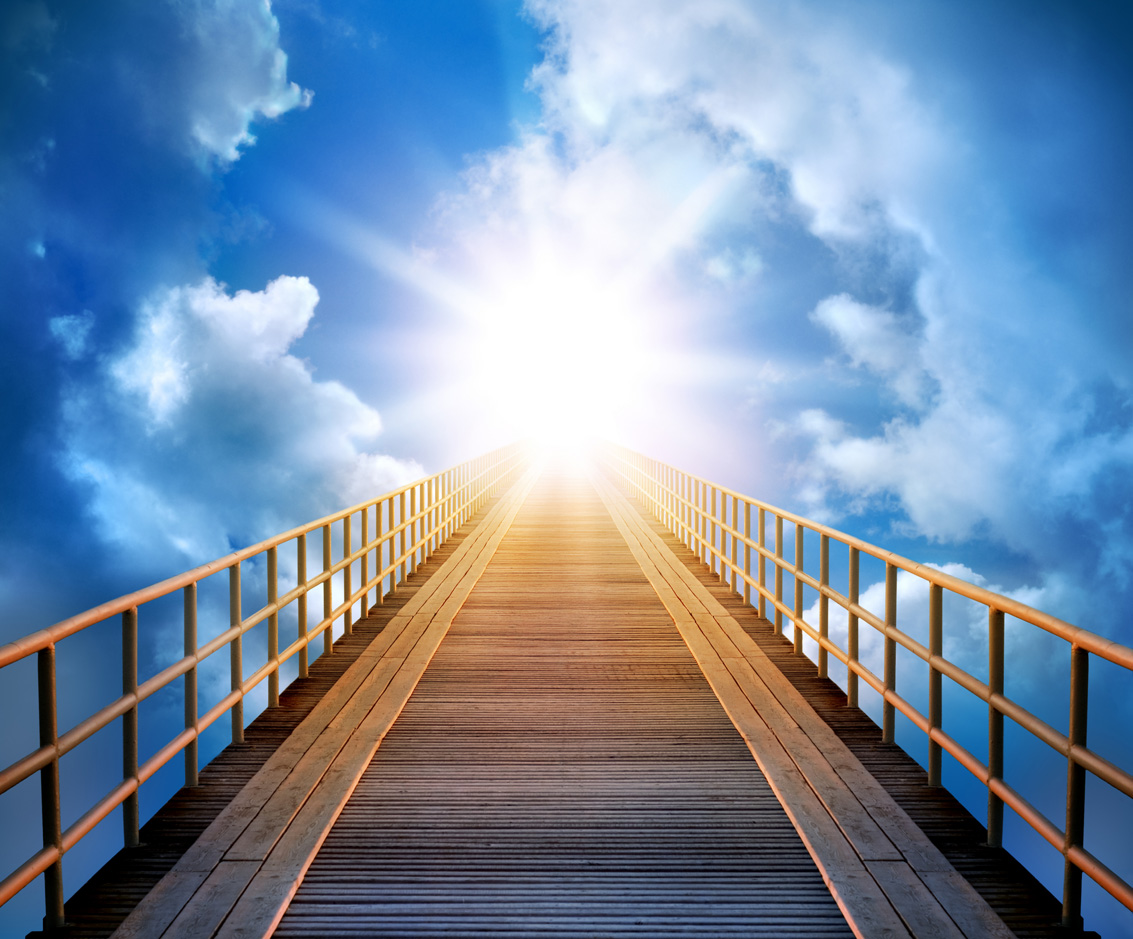 「你要紀念耶和華你的上帝，因為得貨財的力量是祂給你的。」申命記8:18
「耶和華所賜的福、 使人富足、 並不加上憂慮。」箴言10:22
「這時，有幾萬人聚集，甚至彼此踐踏」（路12:1）
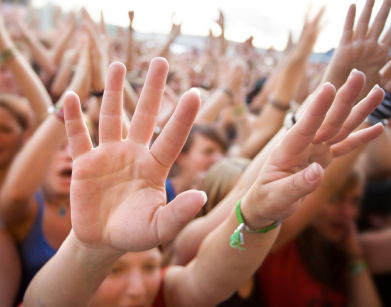 「夫子、請你吩咐我的兄長和我分開家業」
耶穌帶著門徒往耶穌撒冷去，為著完成上帝（終極）的救恩計畫，包括耶穌的死亡、復活與升天。
耶穌說「掩蓋的事、（最後）沒有不露出來的，隱藏的事、（最後）沒有不被人知道的。」（路12:1-3）
耶穌提醒說「那殺身體以後、不能再作甚麼的、不要怕他們。我要指示你們（最後）當怕的是誰，當怕那殺了以後、（最後）又有權柄丟在地獄裡的，我實在告訴你們、正要怕他。」（路12:4-7）
耶穌說「因為正在那時候、聖靈（最後）要指教你們當說的話。」（路12:8-12）
耶穌指出無知的財主，雖然有錢，卻從不關心（最後）的生命去處。
（路12:13-21）
耶穌提醒門徒不要為生命吃什麼、穿什麼而憂慮，更重要的是先求上帝（終極）的國度，和上帝（終極）的義，這些東西（最後）就必加給你們了。（路12:22-31）
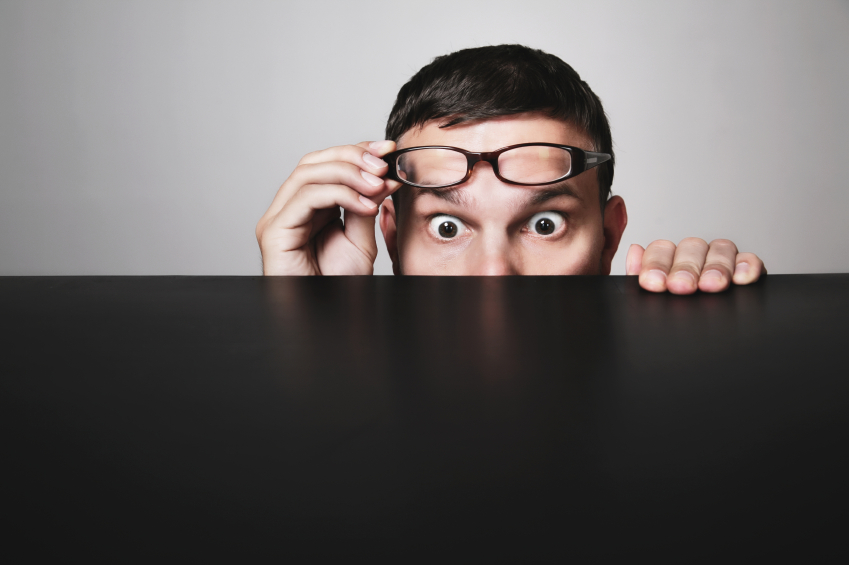 二.主耶穌說「不要懼怕」
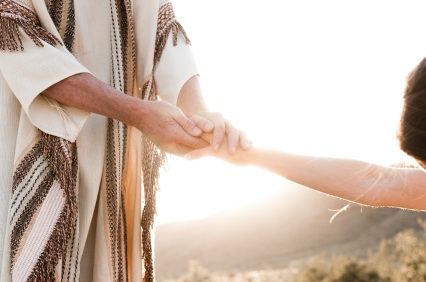 「你們要謹慎自守，免去一切的貪心，因為人的生命，不在乎家道豐富。」（v.15）
「你們這小群、不要懼怕、因為你們的父、樂意把國賜給你們。」（v.32）
天父決意將他的國賞賜給我們，是出於他的慷慨、仁愛與喜悅
「我們的父樂意把國賜給我們」在原文是過去完成式，是已經完成的事實。
「kingdom of God上帝的國」不單指將來才會實現的國，也包括現今的事奉。
三、真正值得您掛心的事
「33你們要變賣所有的、賙濟人，為自己豫備永不壞的錢囊、用不盡的財寶在天上、就是賊不能近、蟲不能蛀的地方。34因為你們的財寶在那裡、你們的心也在那裡。」（路12:33-34）
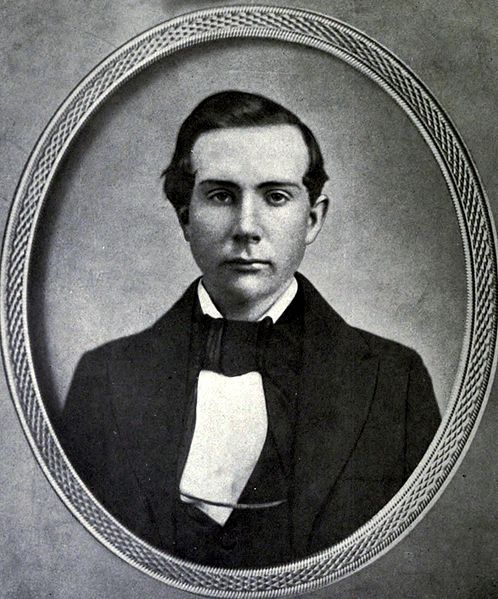 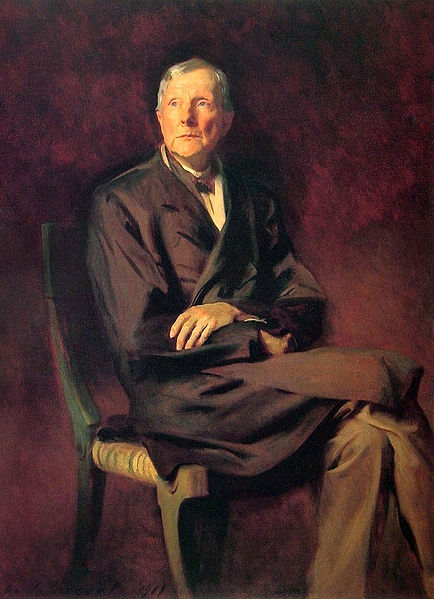 約翰洛克菲勒
18歲
87歲
I was early taught to work as well as play,
My life has been one long, happy holiday;
Full of work and full of play,
I dropped the worry on the way,
And God was good to me every day.
我在年幼被教導要會工作，也要懂得玩
我的生命就像一個長且快樂的假期
雖然工作與娛樂佔滿我的時間
我已學會不再憂慮
而且上帝在每一天善待我
從「個人的需要」延伸到「別人的需要」
從「地上的倉庫」延伸到「天上的庫房」
從「目前的需要」延伸到「主耶穌再來」
從「短暫的投資」延伸到「永恆的投資」
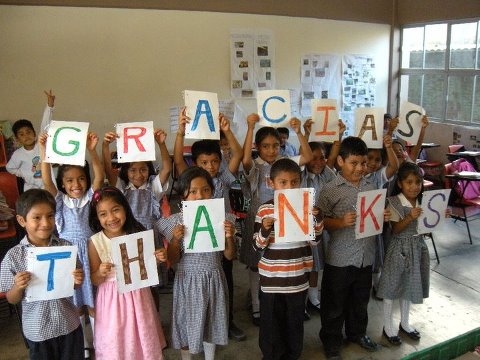 El Niño
"The Little One"
33你們要變賣所有的、賙濟人，為自己豫備永不壞的錢囊、用不盡的財寶在天上、就是賊不能近、蟲不能蛀的地方。34因為你們的財寶在那裡、你們的心也在那裡。」（路12:33-34）